Портфолио мои успехи в освоении технологии
Иванова Полина 
9 "а" класс
1)Плед
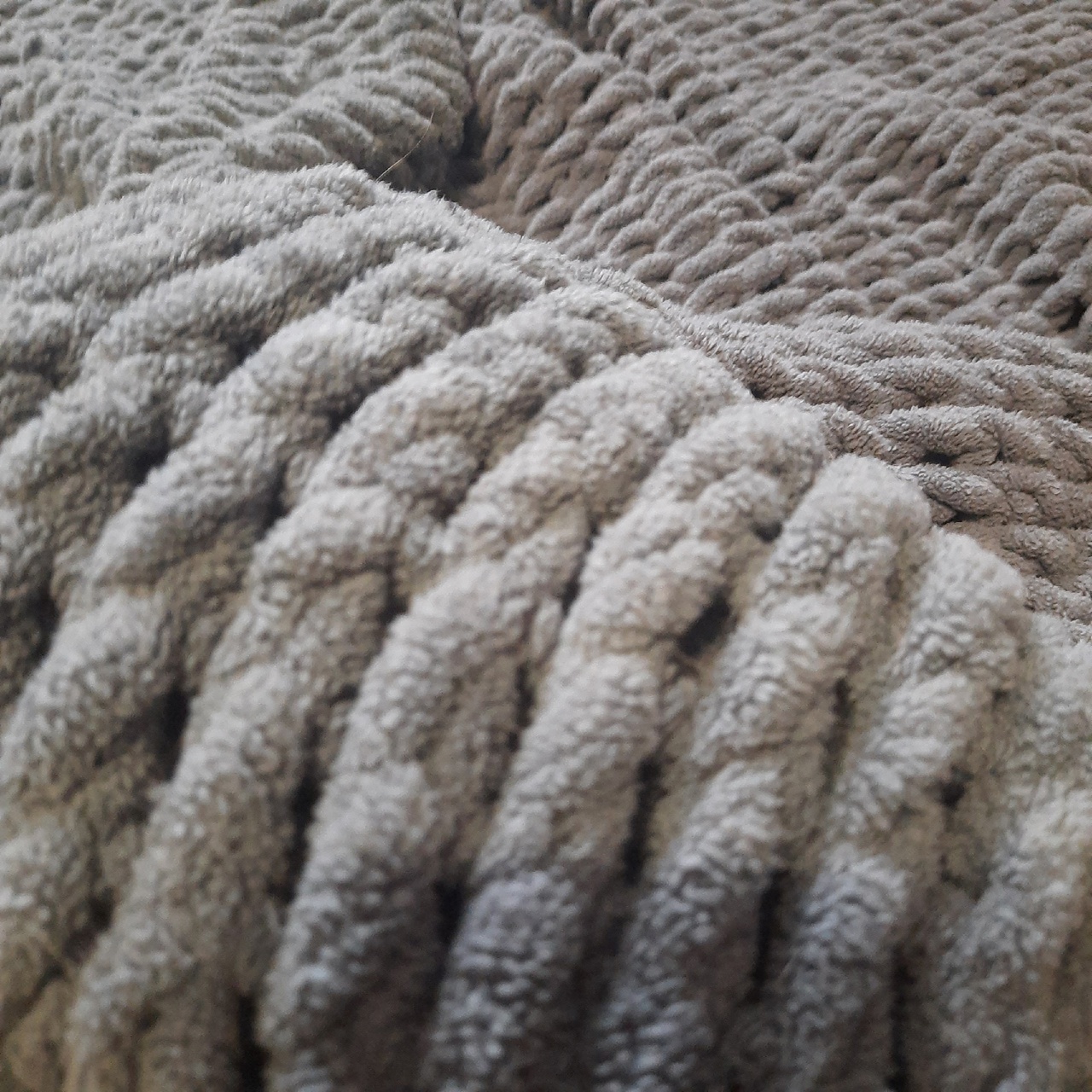 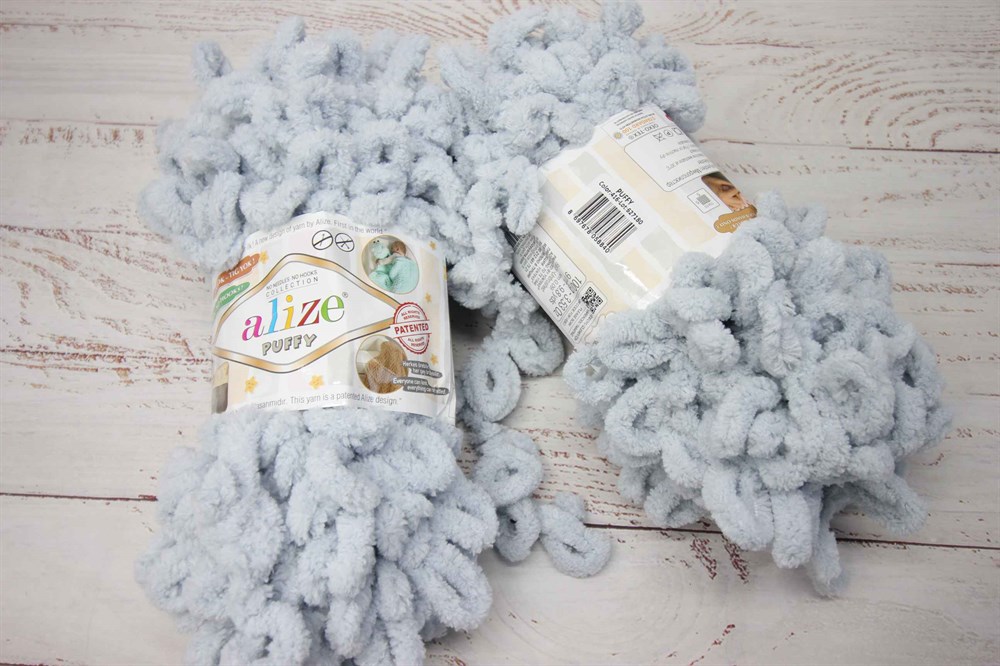 Этот плед был сделан из Alize Puffu.
Чтобы связать этот плед пришлось использовать 10 таких модков пряжи.
Игольница